Wie funktioniert ein Inklusionsunternehmen?
Stiftung Pfennigparade
Pfennigparade SIGMETA GmbH
Geschäftsfeld IT-Dienstleistungen / 
Kompetenzzentrum „Digitale Teilhabe für Alle“
Wer bin ich?
Michael Düren
Kompetenzzentrum „Digitale Teilhabe für Alle“
Inklusionsunternehmen (1/2)
Was ist ein Inklusionsunternehmen
In Deutschland sind Inklusionsunternehmen spezielle Betriebe, die darauf abzielen, die Arbeitsmarktintegration von Menschen mit Behinderungen zu fördern. Sie schaffen gezielt Arbeitsplätze, bei denen mindestens 30% der Belegschaft aus Menschen mit Behinderungen bestehen. Diese Unternehmen erhalten finanzielle Unterstützung und Förderung durch die Bundesagentur für Arbeit oder andere staatliche Stellen, um die zusätzlichen Kosten für die Integration und Unterstützung von behinderten Mitarbeitern zu decken.
Kompetenzzentrum „Digitale Teilhabe für Alle“
Inklusionsunternehmen (2/2)
Wie wird ein Unternehmen in Deutschland zu einem Inklusionsunternehmen
Geschäftsidee und vorläufiges Konzept
Kontaktaufnahme mit dem Integrationsamt
Erstellung eines Businessplans
Gutachten zum Geschäftskonzept
Antragstellung bei Ihrem Integrationsamt
Prüfung und Entscheidung durch das Integrationsamt
Gründung des Inklusionsunternehmens
Kompetenzzentrum „Digitale Teilhabe für Alle“
Pfennigparade SIGMETA GmbH
Eigendarstellung / Auszug:
Das Inklusionsunternehmen SIGMETA ermöglicht Menschen mit Behinderung die gleichen Arbeitsbedingungen wie Menschen ohne körperliche Einschränkungen. Sie stehen nicht mehr am Rande, sondern gemeinsam mit ihren Kolleg*innen inmitten der Arbeitswelt.
Die Mitarbeiter*innen der SIGMETA arbeiten in einem sozialversicherungspflichtigen Arbeitsverhältnis mit leistungsgerechter, ortsüblicher Entlohnung. Sie werden fachlich gefordert und gleichzeitig persönlich gefördert, je nach ihren individuellen Bedarfen oder der Art ihrer Körperbehinderung.
Link zu REHADAT
Kompetenzzentrum „Digitale Teilhabe für Alle“
Herausforderung Mensch mit Behinderung
Jeder ist individuell
Spastikerin, Rollstuhlfahrerin, stark Sehbeeinträchtigt, motorisch eingeschränkt, persönliche Assitenz
Autist introvertiert (Kommunikation), Fahrdienst
Autist extrovertiert (flüchtig, blendend)
Herausforderungen
Arbeitsplatz
Effizienz (wir sind im 1. Arbeitsmarkt)
Kompetenzzentrum „Digitale Teilhabe für Alle“
Wandel
Aufnahme in die Behindertenwerkstätte ist durch neue Gesetze und Regularien erschwert
Mehr Menschen mit Schwerbehinderung landen im 1. Arbeitsmarkt
Aus unserer Perspektive
Weniger physisch/motorisch eingeschränkte Menschen
Steigende Anzahlen Neurodivers / kognitiv Beeinträchtigter
Strukturwandel
Weniger Leistungsfähigkeit
Mehr Betreuung in der Arbeitswelt erforderlich
Strukturen nähern sich den Strukturen der Werkstatt für Menschen mit Behinderung
 Verhältnis gemittelt 12 zu 1
Kompetenzzentrum „Digitale Teilhabe für Alle“
Exkurs Generation ZLink zum Interview
Um das Jahr 2012 stürzte die geistige Gesundheit junger Menschen eine Klippe hinunter
Bildschirm Kinder. Der verheerende Einfluss sozialer Medien auf die psychische Gesundheit einer ganzen Generation
Durch Smartphones und soziale Netzwerke sehen Kinder ihre Freunde nicht mehr so oft im wirklichen Leben. Ihr Gehirn wird auf ein Leben am Bildschirm eingestellt. Das macht sie kaputt.
Effekt auf Gruppenebene: Ich kann nicht aufhören, soziale Netzwerke zu nutzen, weil alle anderen es auch tun.
Sie erhalten Hunderte von Benachrichtigungen pro Tag, viele von ihnen haben nie zehn Minuten ohne Unterbrechung.
Das Medium, nicht der Inhalt, ist das Problem: Das Smartphone lässt die Kinder all ihre Erfahrungen auf einem winzigen Bildschirm machen.
Kompetenzzentrum „Digitale Teilhabe für Alle“
Der Bau von Brücken zur Inklusion ist immer eine bewusste Entscheidung
Stand heute gibt es dafür keine Automatisierung, die uns diese Aufgabenstellung des Brückenbaus abnimmt
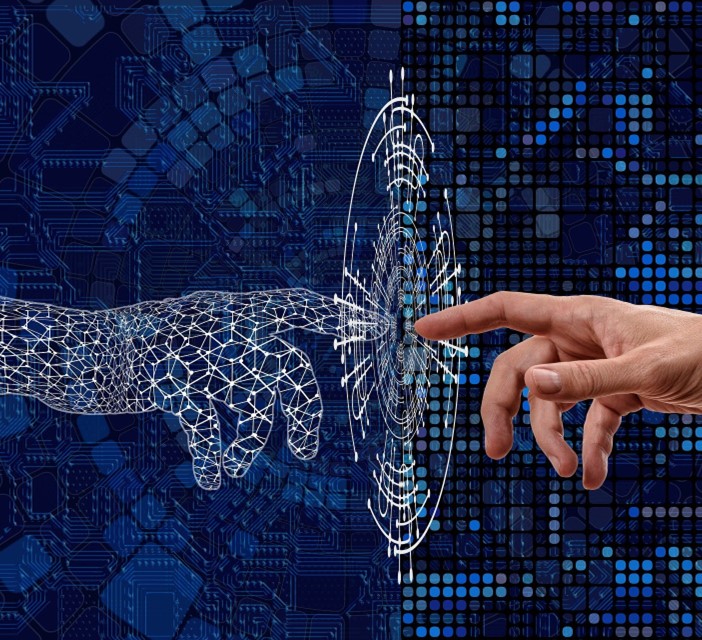 Barriers
are mostly invisible
Kompetenzzentrum - Digitalisierung und Digitale Teilhabe
9
Kontakt
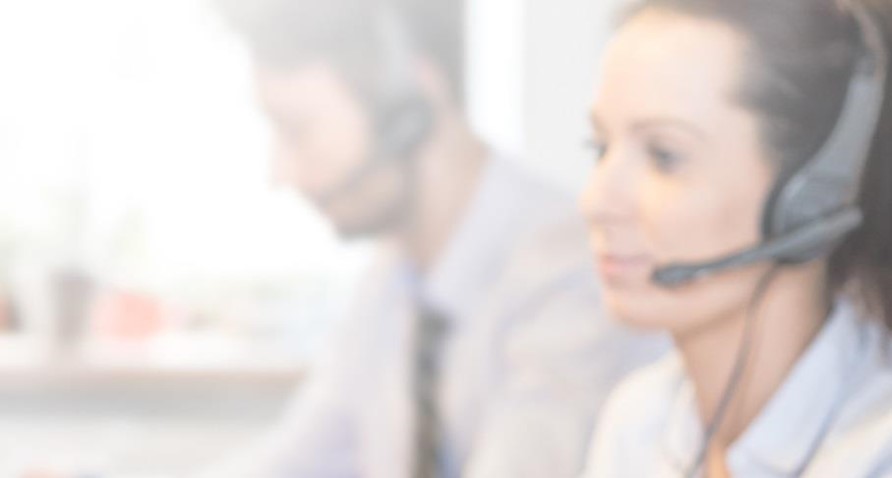 Michael Düren
Geschäftsfeldleiter IT,Kompetenzzentrum„Digitale Teilhabe für Alle“
Pfennigparade PSG GmbHPfennigparade SIGMETA GmbHPetuelring 108+49 89 8393-8310Michael.Dueren@pfennigparade.de
Kompetenzzentrum - Digitalisierung und Digitale Teilhabe
10